Determinants of Health and Disease (7.295)Srunphut Pukma
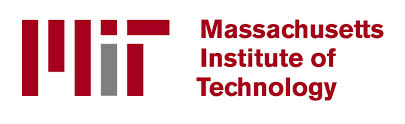 Lecture 1: Drug Development, Protein Synthesis, Cell Biology, Genetics, Hutchinson Gilford Progeria Syndrome
Introductions!
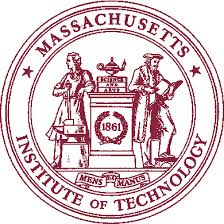 Welcome to MIT/BOSTON!!
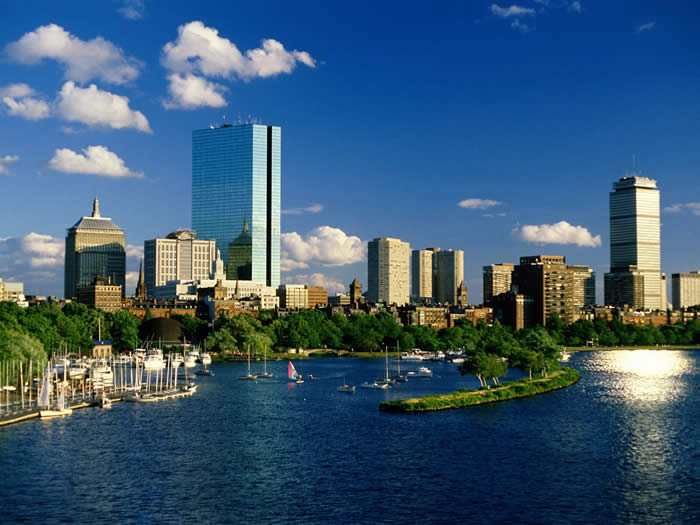 What is this class about…?
To better understand the current medical needs and problems.
To understand the biological and chemical basis of multiple diseases.
To develop a keen perception of the medical professions (doctors, nurses, PAs, ems…)
To construct a strong sense of biological and medical research ethics.
Determinants…of Health Care and Disease?
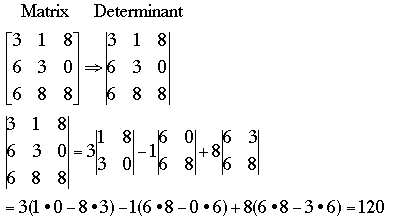 What!!?? I didn’t sign up for Linear!!...
What is the definition of Determinants..?
Unmet Medical Needs
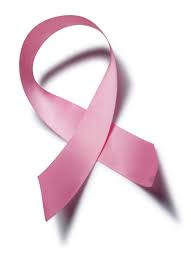 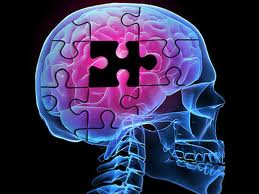 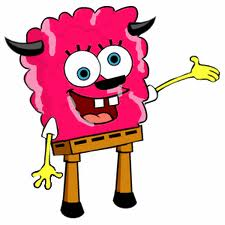 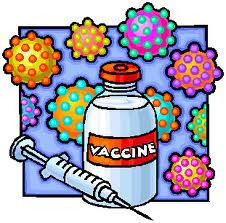 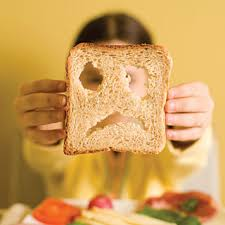 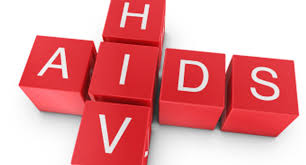 Biochemistry Review
Inorganic Chemistry
Electronegativity
Polarity (Charged and Uncharged) 
Cell Biology
Membranes
Protein Synthesis 
Protein Trafficking and Modification  
Genetics
Genotype, Phenotype, Mutation (Sporadic) 
Anatomy and Physiology
General Chemistry
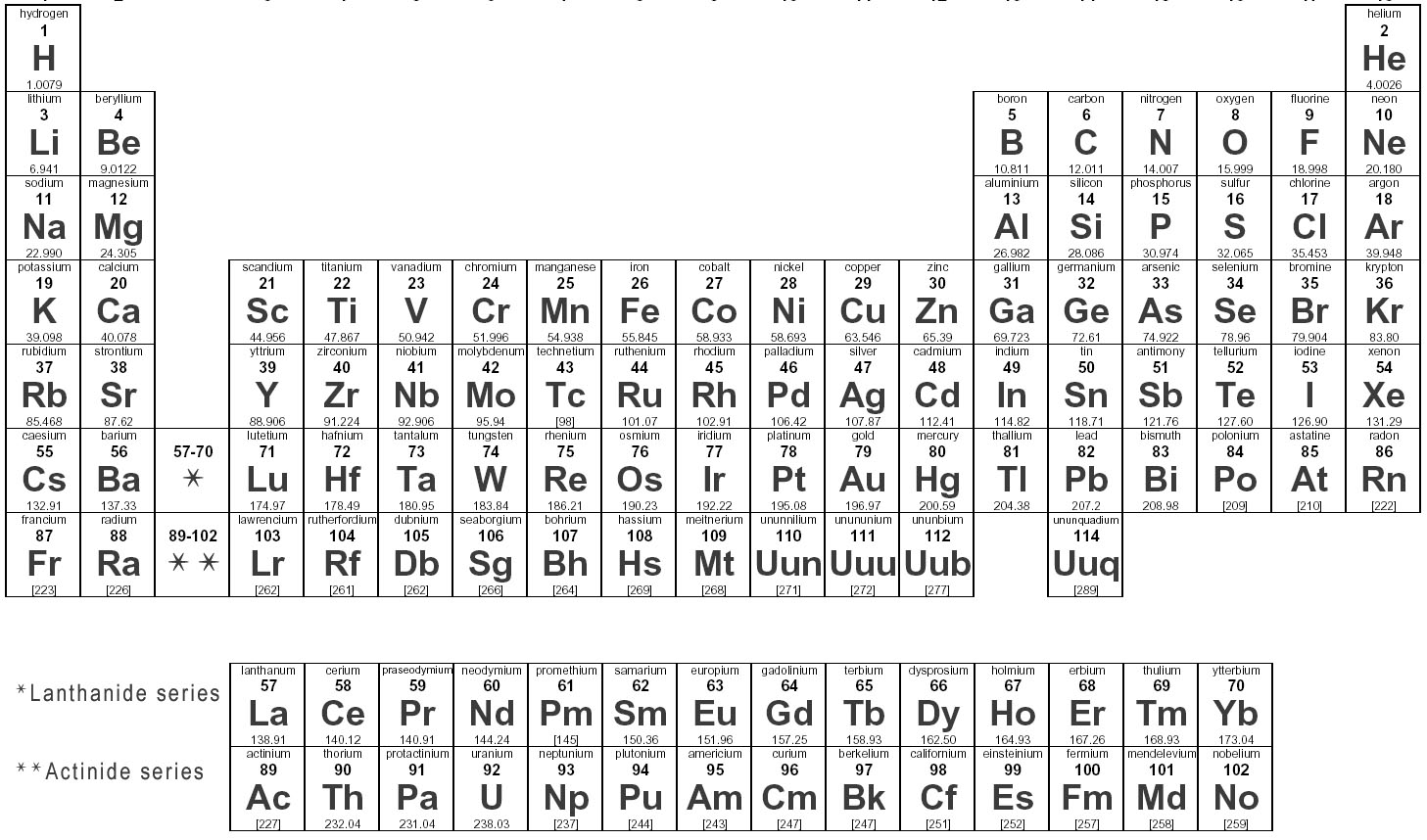 Periodic Table of Elements
The Atom! (Protons..Neutrons..Electrons)
Atomic compositions of elements (Carbon Atom)
Nucleus (Proton + Neutrons)

Protons are POSITIVE
Neutrons are NEUTRAL 
Electrons are NEGATIVE

Molecules form when two or more atoms are bonded through specific chemical connection
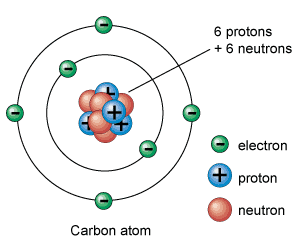 The Water Molecule (H2O)
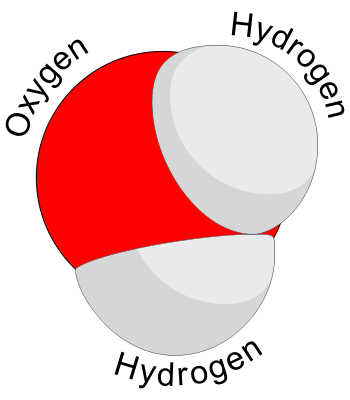 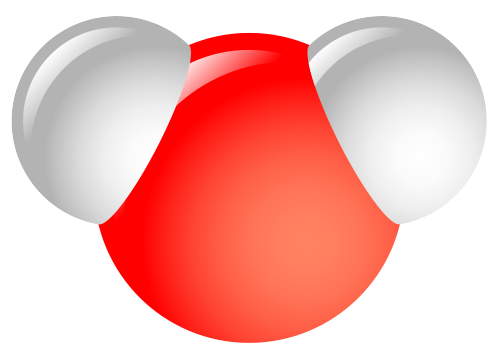 Electronegativity
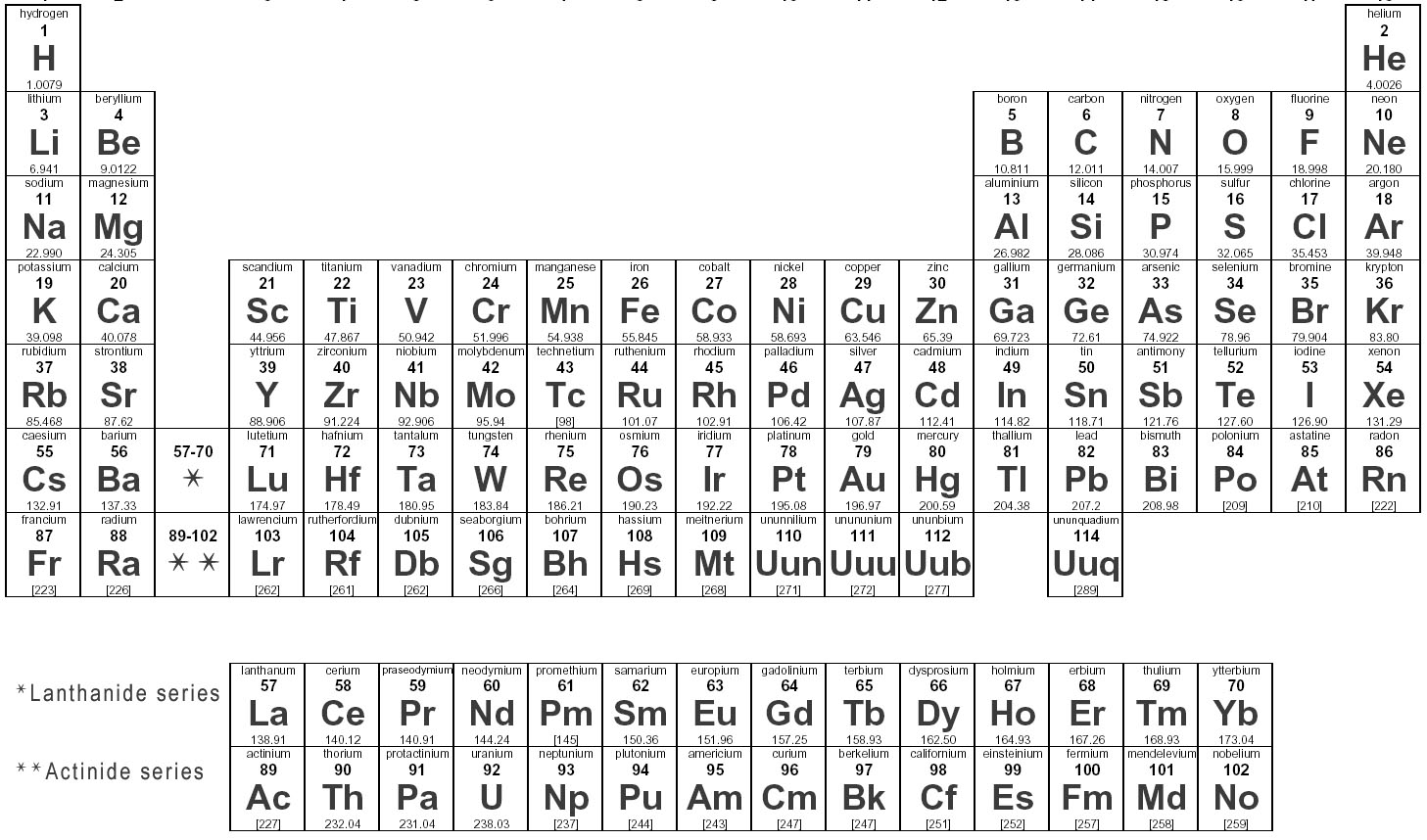 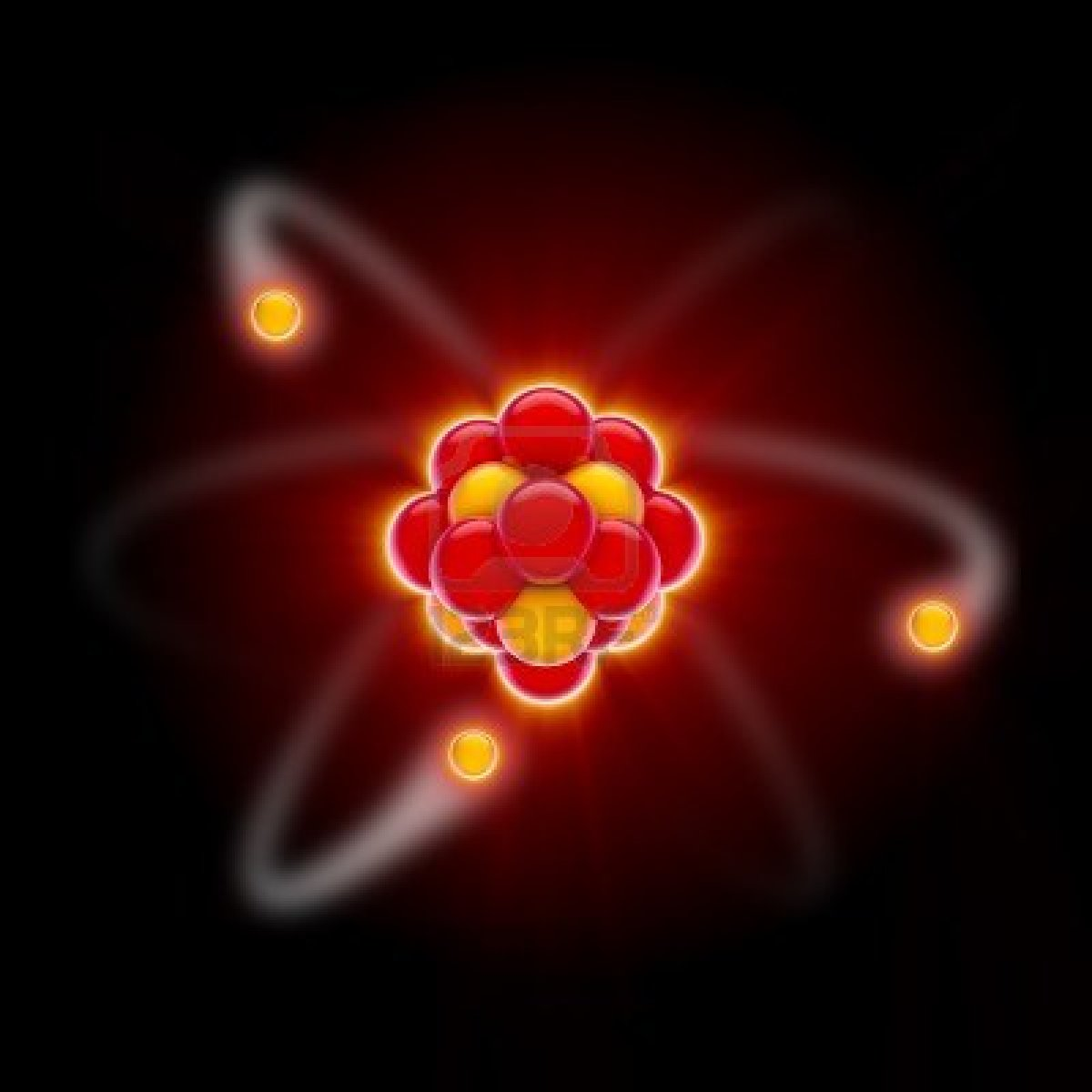 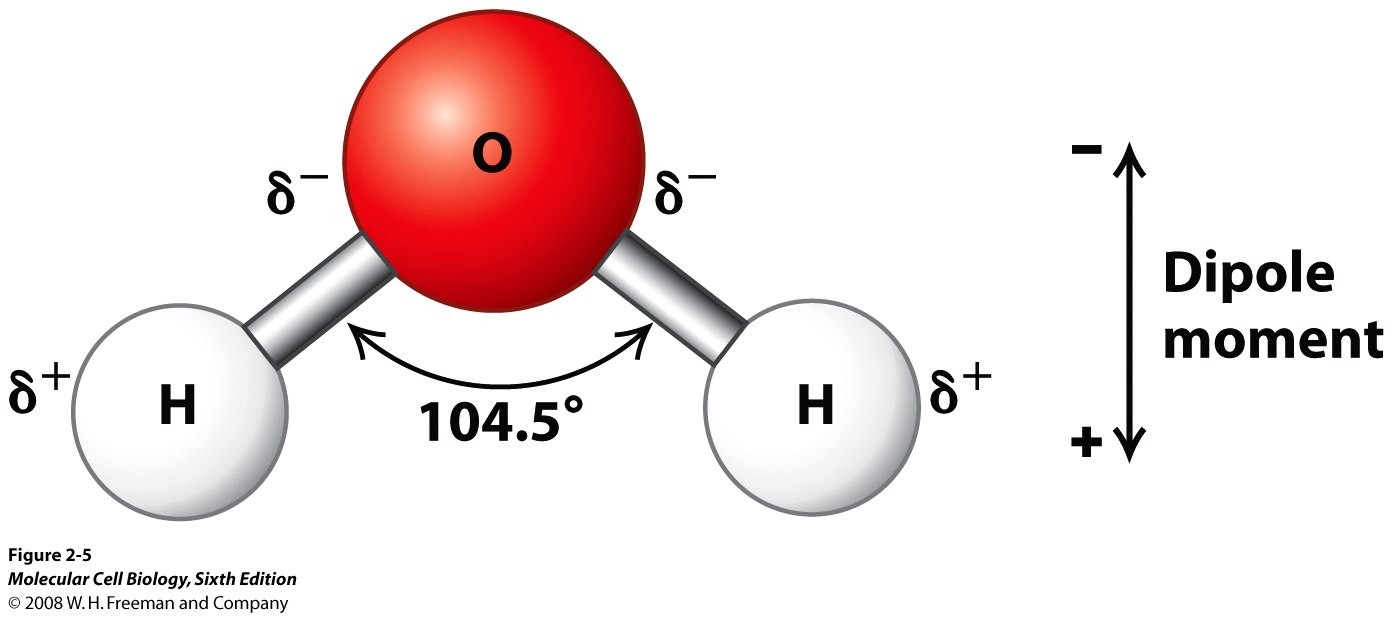 The tendency for an atom to attract (take/accept) electrons onto its valence shells to gain “Stability”.
Hydrogen Bonding
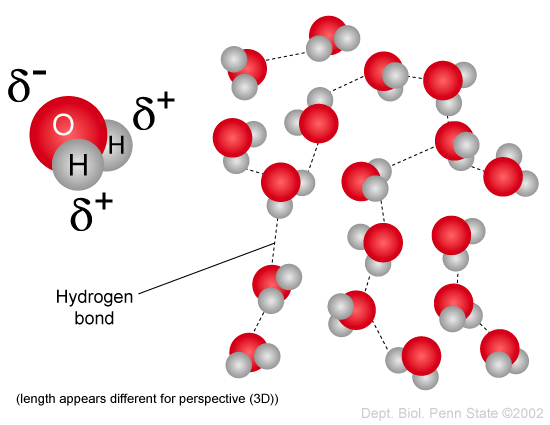 Water “loving” or “hating”
Hydrophilic ~ having functional groups to “ATTRACT” Water mol. 


 
Hydrophobic ~ having functional groups to “REPEL” Water mol.
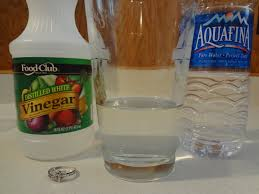 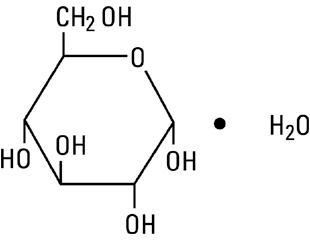 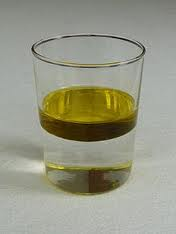 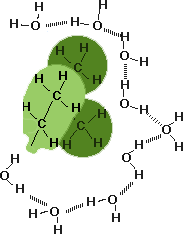 **Discussion Question**
Could you think of some examples in “Nature” that you commonly see Hydrophobic/Hydrophilic interactions?
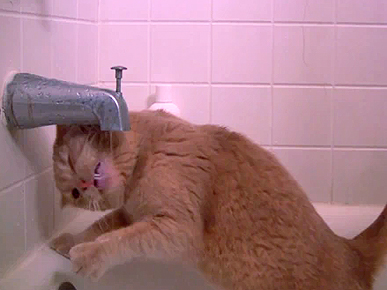 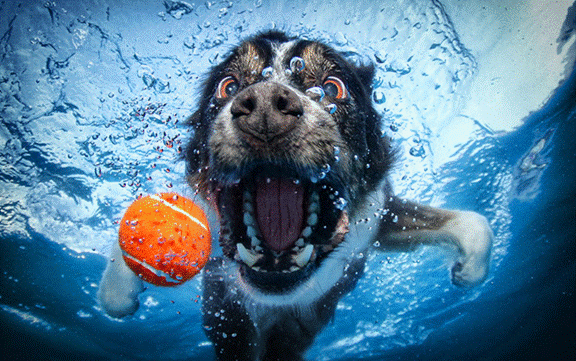 Amino Acids (Polar, nonPolar, Neutral)
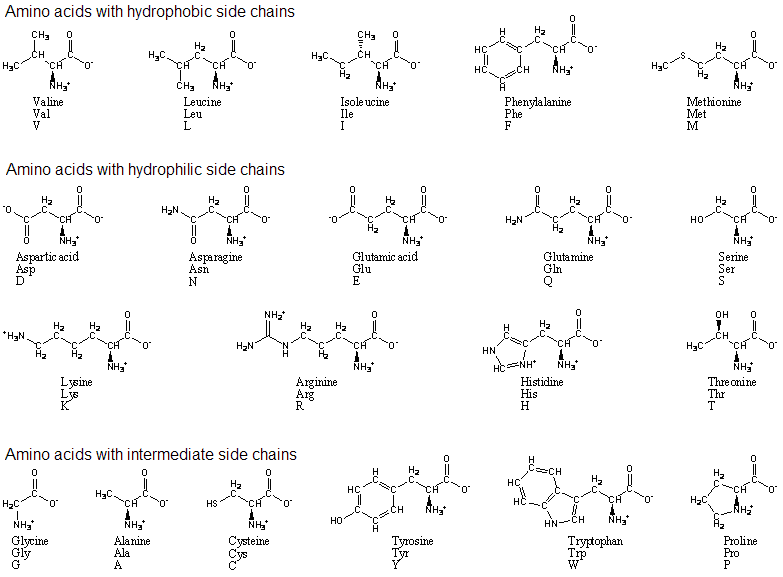 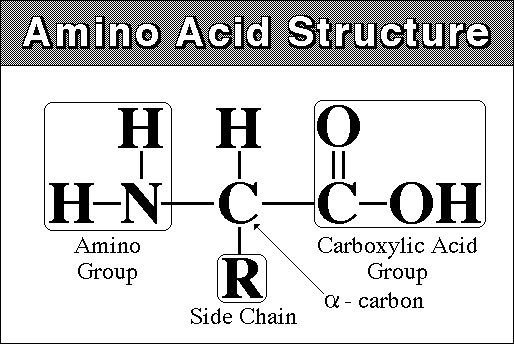 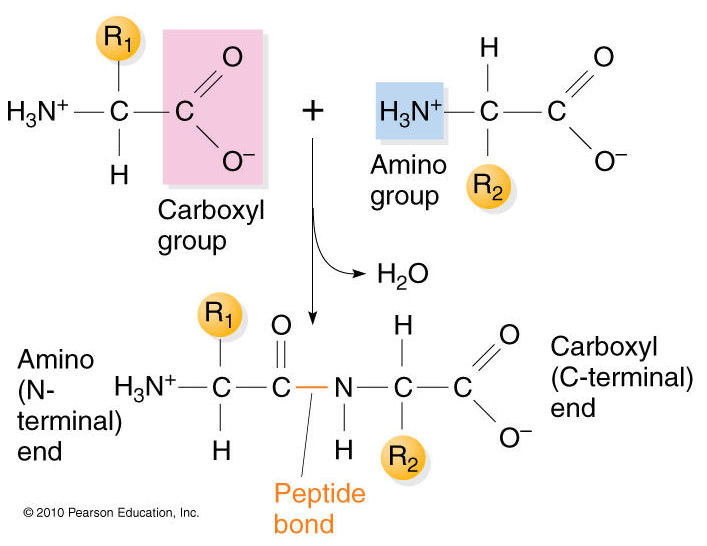 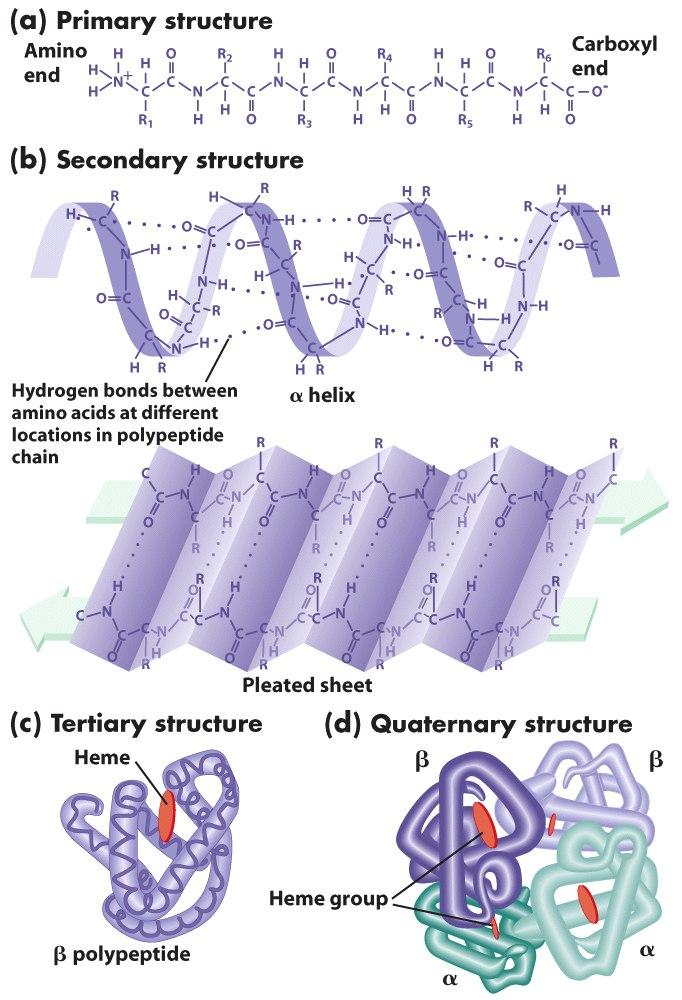 Protein Structure
The Human Cell
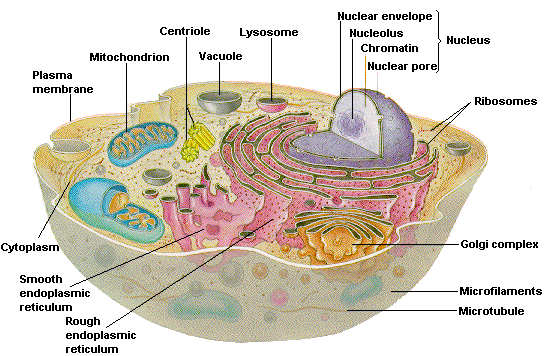 Membrane Bi-layers
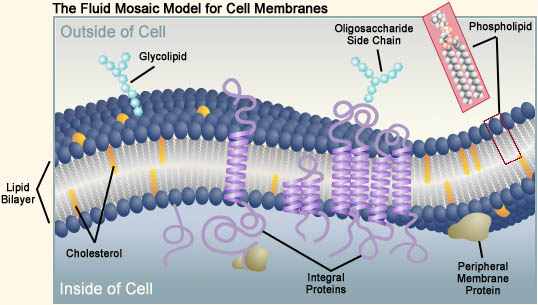 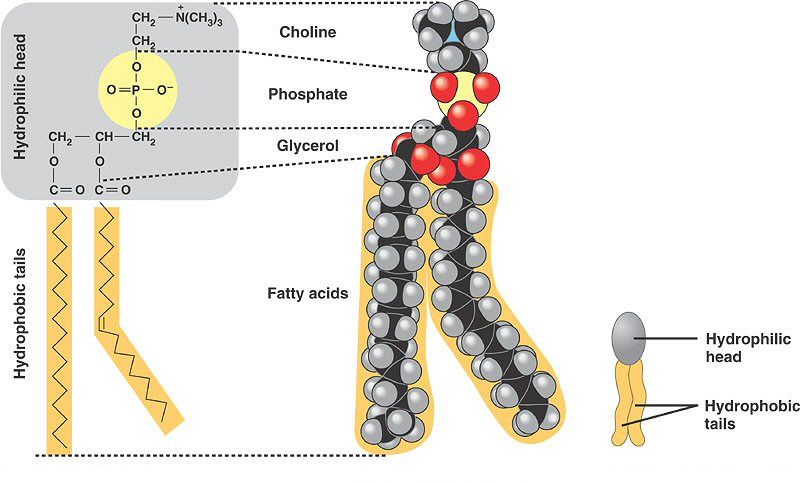 Nucleus and Nuclear Membrane
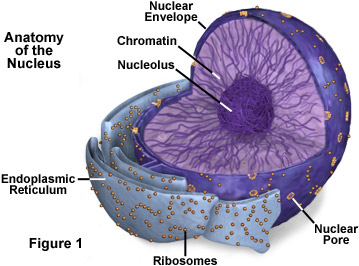 Chromosomes
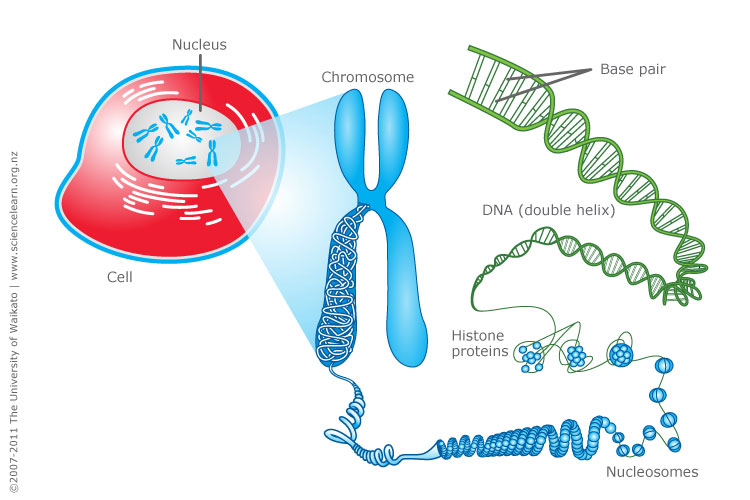 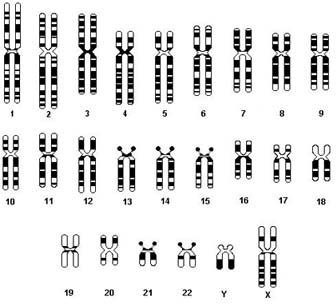 Rough ER and Smooth ER
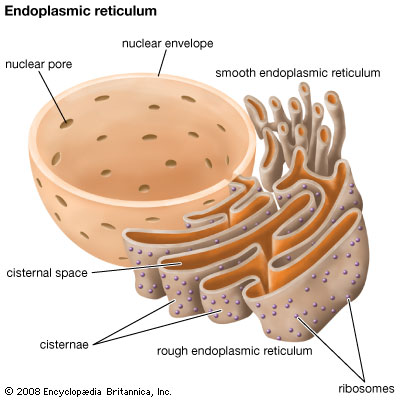 Ribosome Units
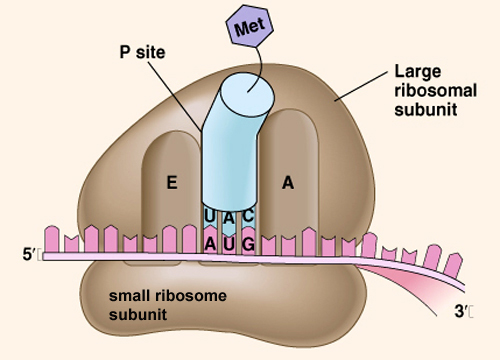 Protein Synthesis
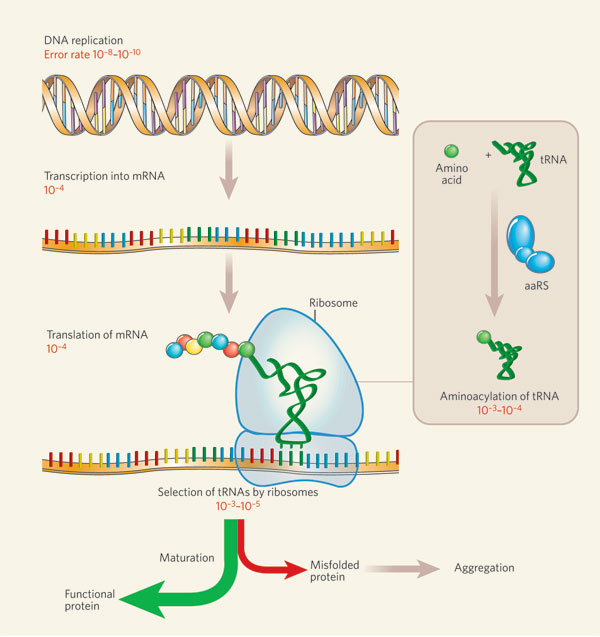 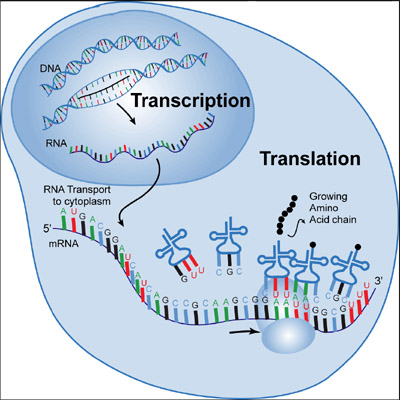 Genetic Transcription
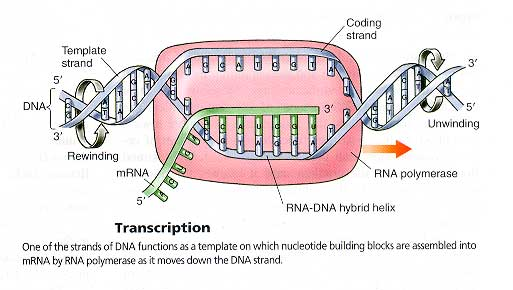 Genetic Translation
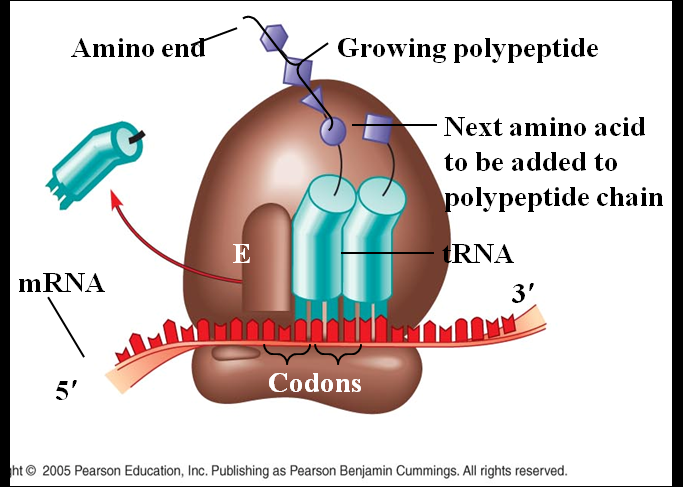 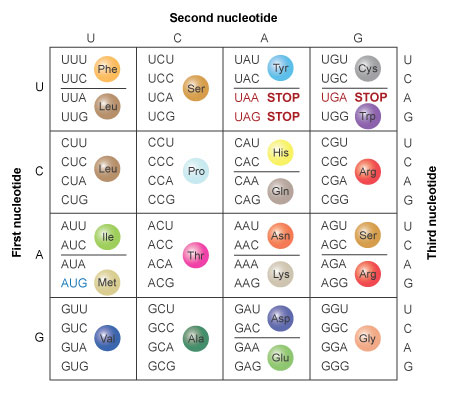 **Discussion Question**
What is the resulting PROTEIN Sequence?

DNA:  A T C    G A C    T A A    G G C    A T A    A T A    G C A 
MRNA:		_________________________________
PROTEIN: 	_________________________________
Protein Modification
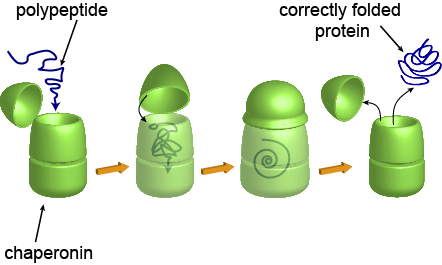 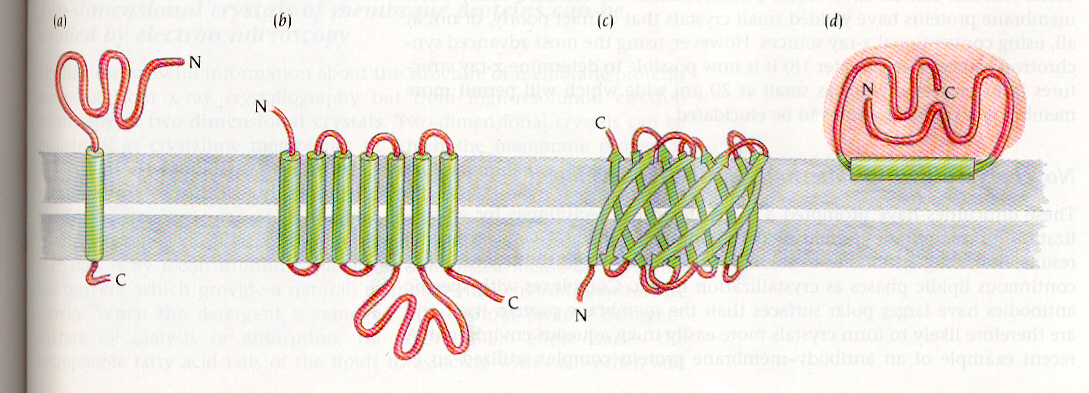 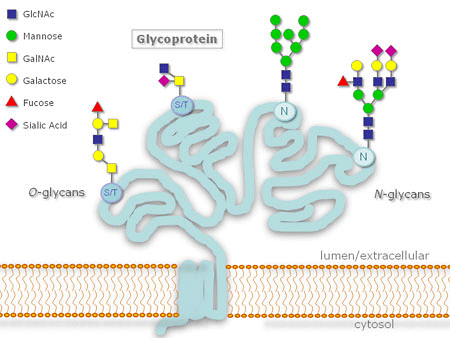 **Discussion Question**
A special brain cell is making a protein, and where is bears a ABB-SBB consensus there will be a hydrophobic group attached. How will this protein look? Note, hydrophobic groups prefers to be in hydrophobic regions of the cell.
XXX-ABB-SSB-XXX-SSB-ABB-XXX-ABB-SSB-XXX
Case Study: Hutchinson Gilford Progeria Syndrome
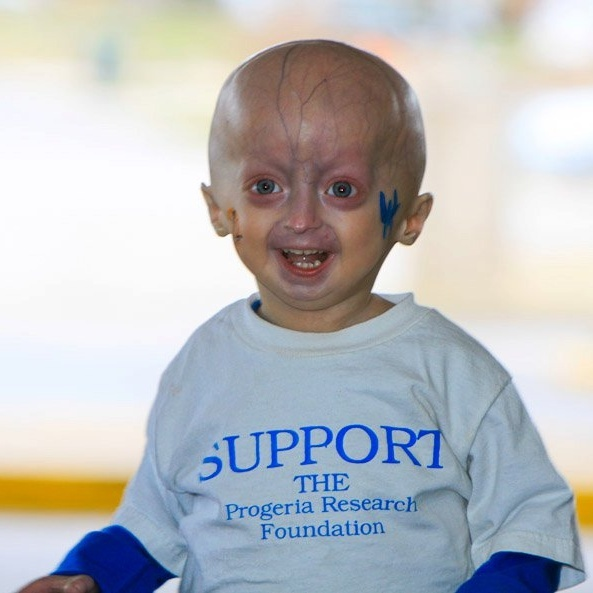 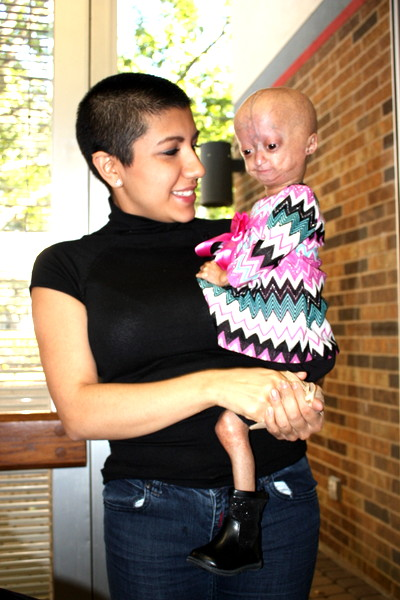 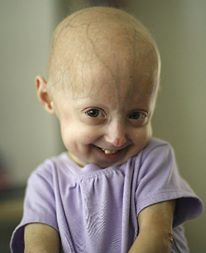 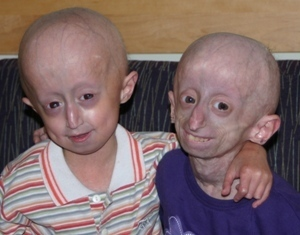 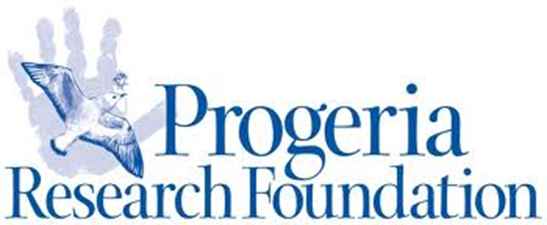 Hutchinson Gilford Progeria Syndrome
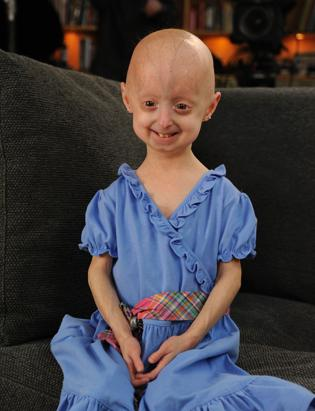 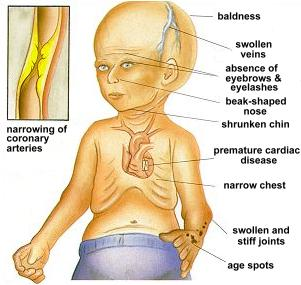 Nuclear Lamina and Envelop
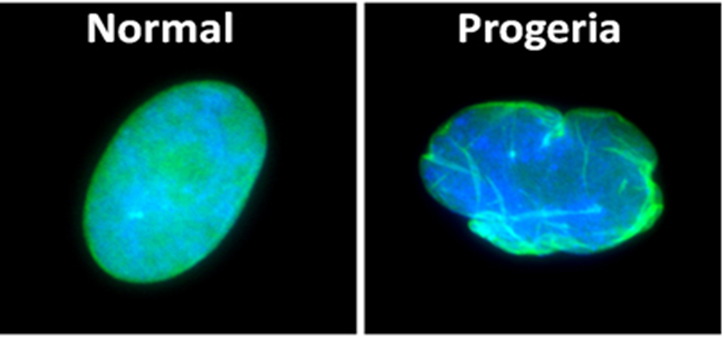 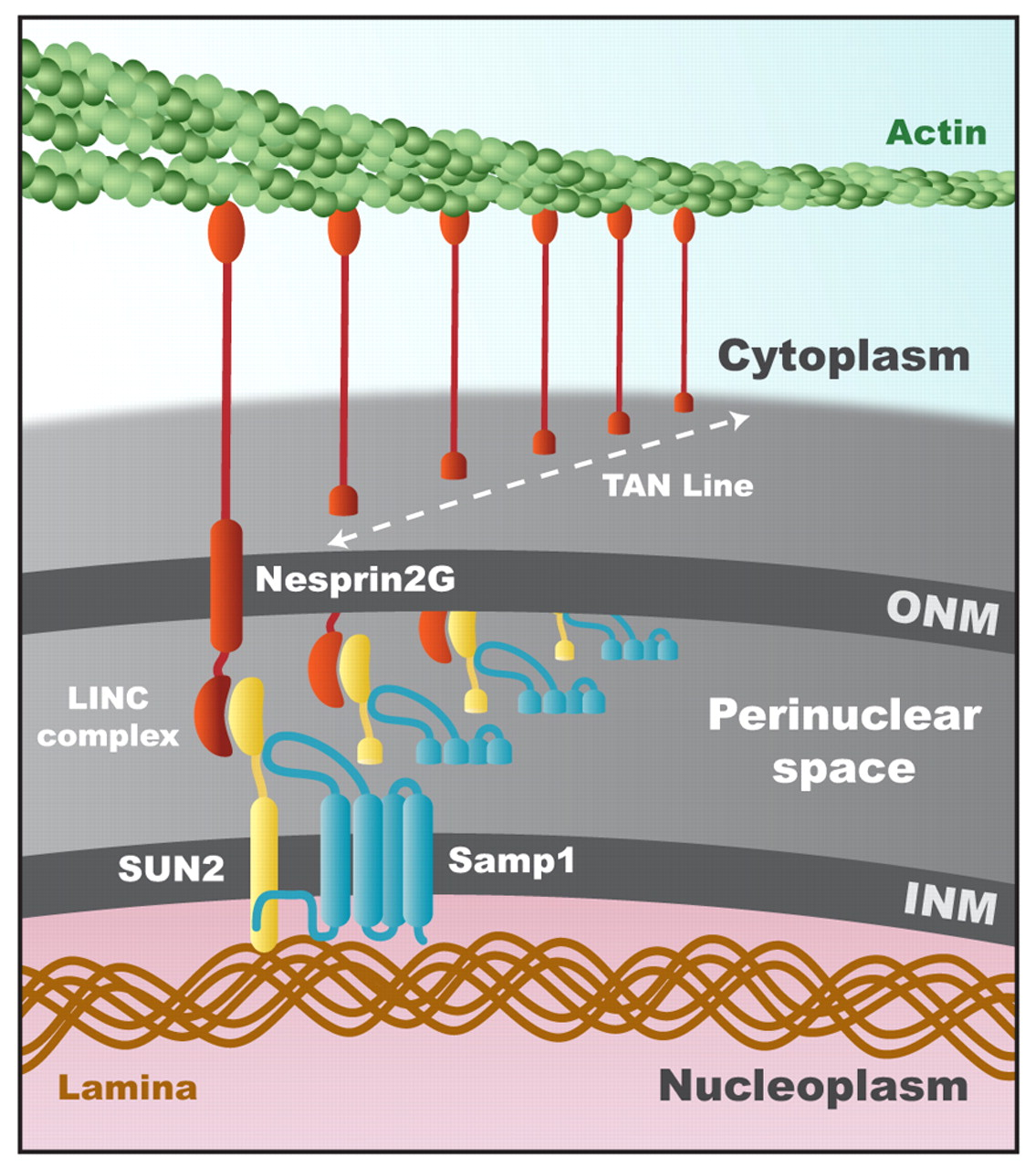 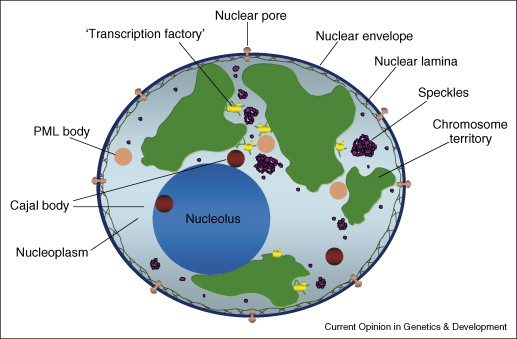 Lamin-A Maturation
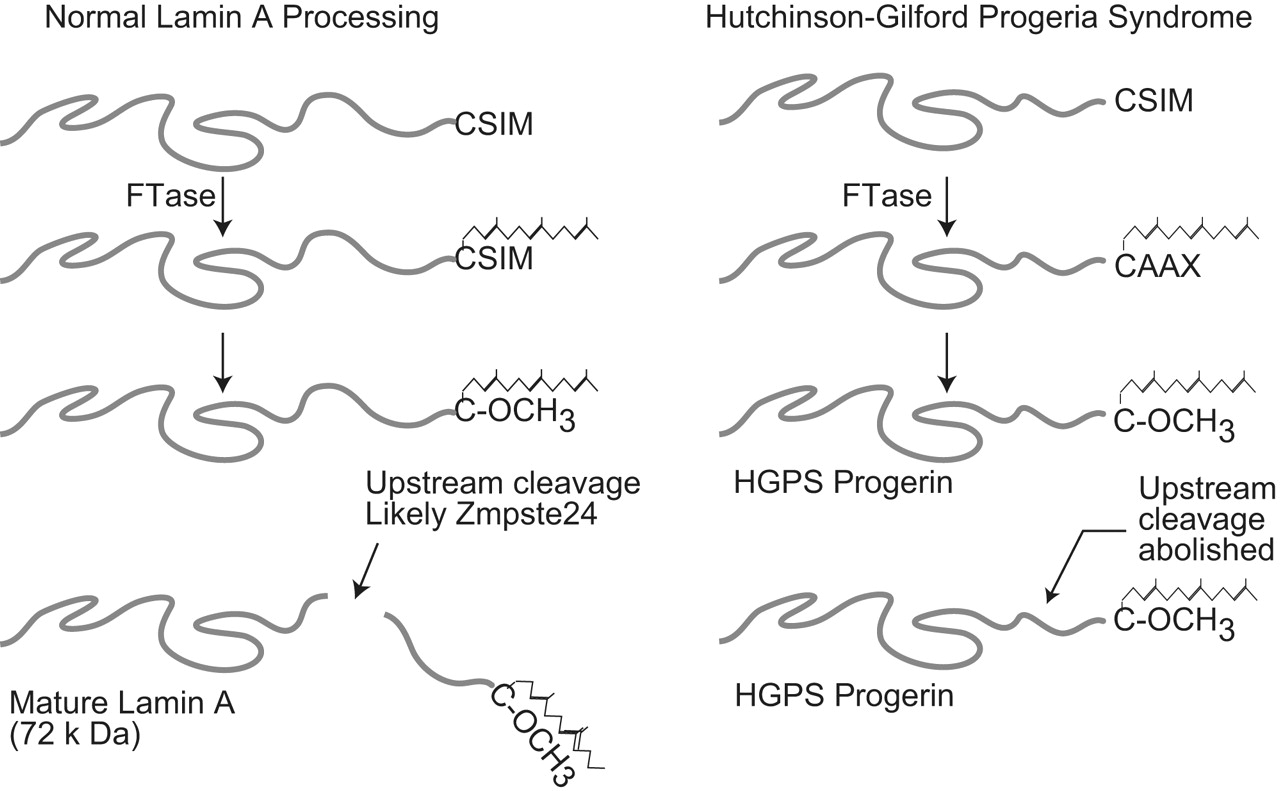 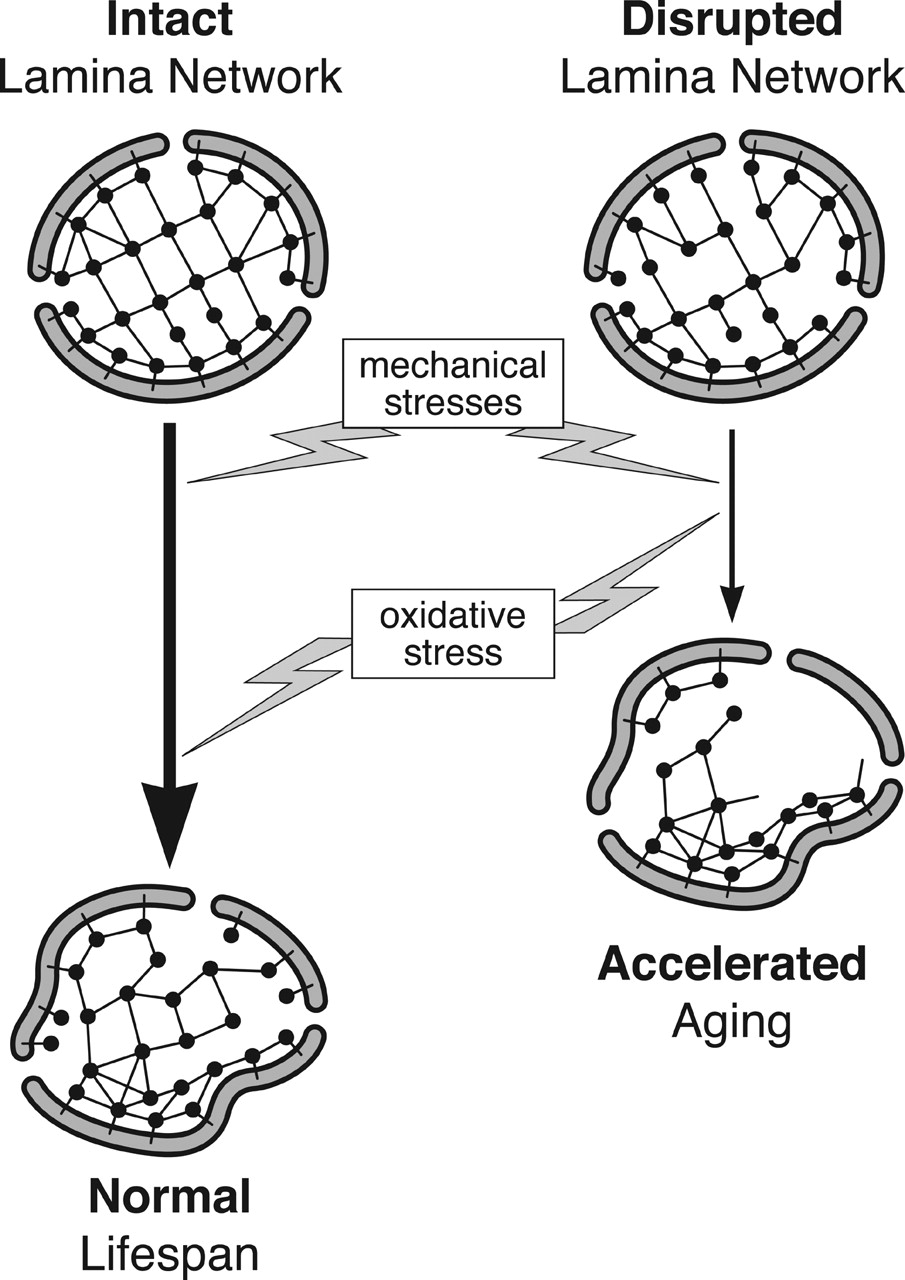 Progeria’s Nuclear Lamina
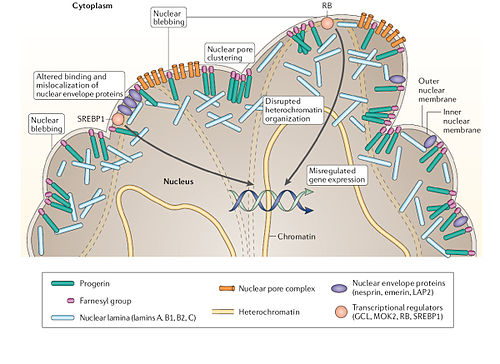 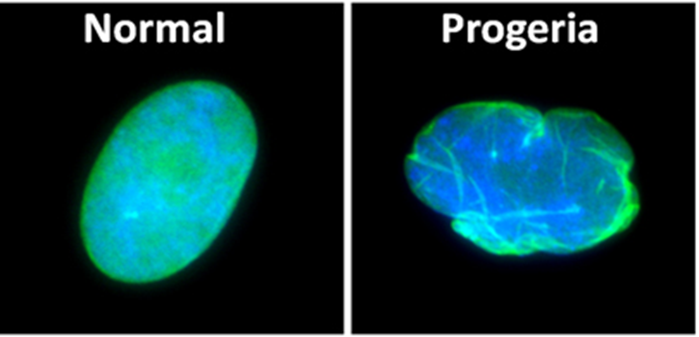 Lonafarnib (FTIs)
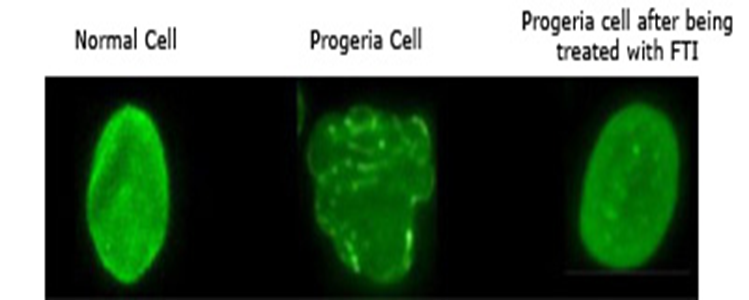 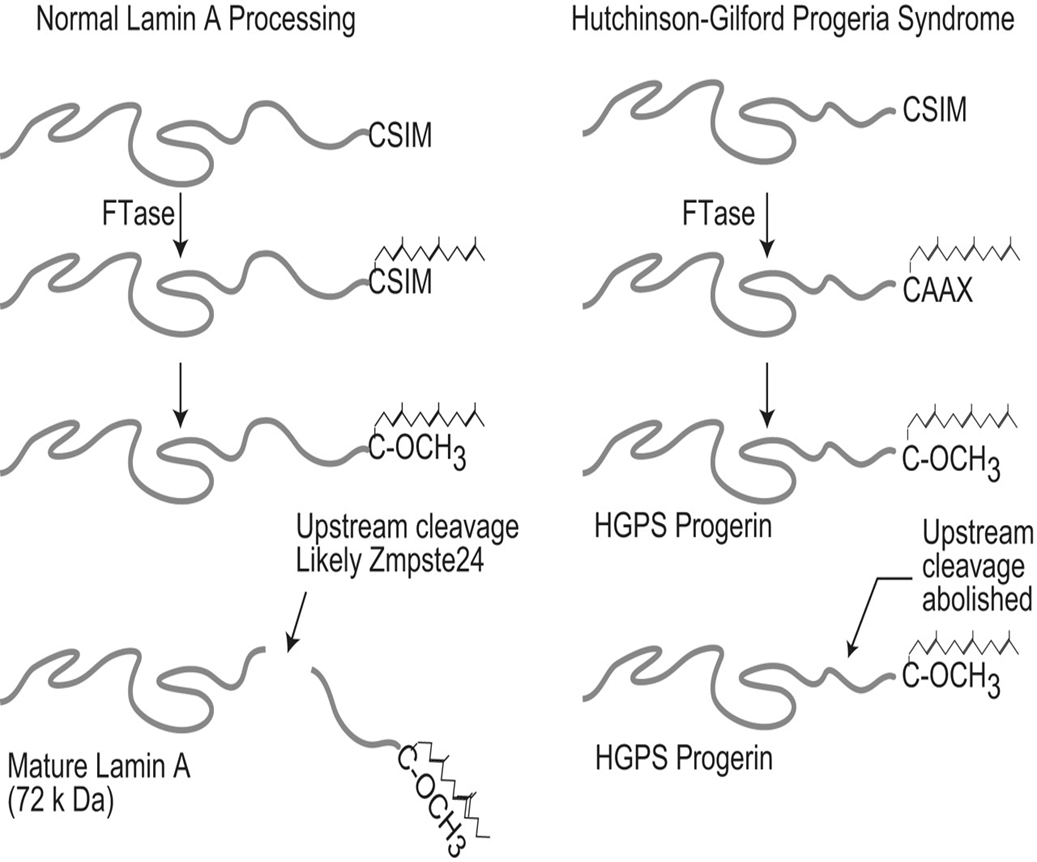 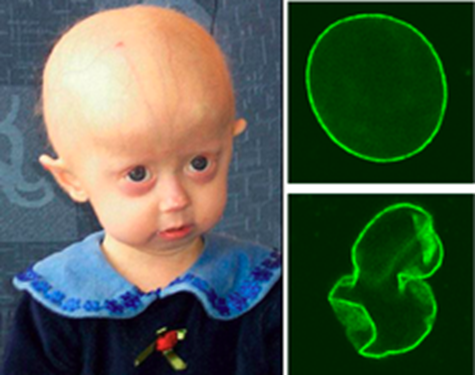 **Discussion Question**
Drug design is a vital component of treating a disease or illness. When considering certain therapeutic treatments, many factors must be regarded (age, weight, sex). Discuss the following phrases: Agree/Disagree? Why/Why Not?
It is important to use multiple drugs to treat a disease.
People of the same age could consume the same drugs.
Specific drugs only serves specific purposes.
Killing animals is cruel, we should not use them to test drugs or medicine.
Famous medicines should never lose their patents.
Medicinal Treatments: Case Study
Think like a chemist! You need choose drug(s) that will help ameliorate the conditions of Progeria. 7 year old Sally Bloom, as other progeria patients, complains of problems with her fragile bones, her lack of body fat, and too much bad cholesterol (LDL). Design a treatment plan for Sally.